LUEGO DE PRESENTAR EL TRABAJO ESPECIAL DE GRADO

Una vez realizada la defensa y recibidas las correcciones solicitadas por los tutores y/o jurado, se deben realizar los siguientes pasos:
Escanear los veredictos e incluirlos en las carpeta de preliminares.
Incorporar las correcciones solicitadas.
Entregar a ambos tutores, en un lapso no mayor a 48 horas posteriores a la defensa los archivos con los escaneos y correcciones antes mencionados.
Una vez verificada por los tutores las correcciones del tomo digital , solicitar su  firma para la constancia.
Ingresar al sistema a través del enlace https://tesisdegrado.urbe.edu/
Luego se procede a cargar los documentos realizados en  WORD del TEG individualmente (1 POR UNO), los cuales deben estar nombrados, tal cual como lo indica el sistema en mayúsculas. En caso de tener mas de 4 capítulos el sistema permite ingresar un capitulo adicional.
Si fue ACEPTADA,  recibirá por correo, dicha aceptación y deben proceder a imprimir la carta de “Solvencia de entrega de documentos del Trabajo Especial de Grado”, la cual deben entregar a la hora del cierre de expediente en la Oficina de Grado.
Consignar la referida solvencia ante la Coordinación de Grado.

RECUERDA: Es indispensable subir los archivos al sistema de carga de Trabajo de Grado ya que es un requisito indispensable para el cierre del expediente de aquellos estudiantes con opción a grado.
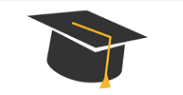 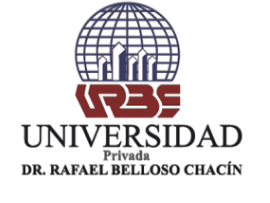 URBE
Universidad Privada Dr. Rafael Belloso Chacín

Dra. Diana Carolina Belloso Montiel
Rectora.

Dr. Placido Martínez
Vicerrector Académico.

Dra. María Eugenia Fossi Medina
Decana Facultad de Ingeniería.

M.Sc José Luis Romero.
Coord. De Trabajo Especial de Grado.

T.S.U Peggy Amato.
Asistente.


CTEG
Coordinación de Trabajo Especial de Grado de Ingeniería.
Bloque G, 2do Piso
Teléfono: (0261) 2008393
Horario de Atención
11:00Am – 8:00Pm
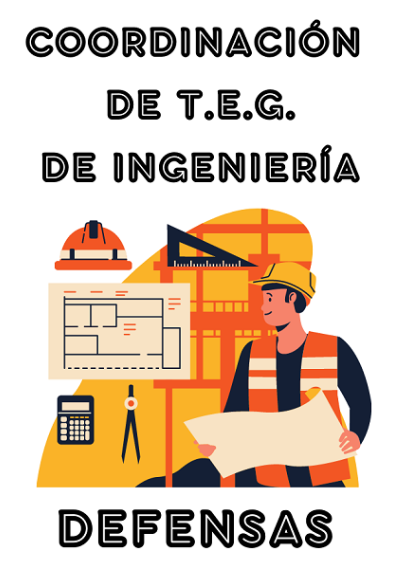 ATENCIÓN

La Coordinación publicara las fechas de las posibles defensas en la cartelera. El hecho de tener asignada la fecha, hora y jurado, no implica que este autorizado para defender.
Deberán entregar a sus tutores el tomo de las tesis hasta la semana 10, para que estos procedan a su revisión.
En la semana 12 deberán consignar en la Coordinación de Trabajo de Grado el formato           “ Constancia de Entrega de Tomos Digitales”, firmado en el siguiente orden: primeramente por los tutores Metodológico, Académico  y finalmente por el jurado asignado             (descarga este formato en la pagina WEB de URBE). Así mismo deben entregar la Autorización firmada y sellada por el Tutor Industrial, si el Trabajo de Grado se realizo en una empresa.
Deben entregar el tomo al Jurado hasta la semana 11.


RECUERDA


De no entregar la constancia de Entrega de Tomo Digital en el lapso establecido , se asumirá que no están autorizados por los tutores; automáticamente se invalidara tu fecha de presentación.
EVALUACION DEL TRABAJO ESPECIAL DE GRADO ( T.E.G)



QUIEN TIENE
DERECHO A LA
 DEFENSA?


Tendrán derecho a la evaluación del T.E.G aquellos estudiantes que estén autorizados por los tutores        ( Metodológico, Académico y Tutor Industrial si el proyecto es realizado en una Empresa).

Aquellos estudiantes que estén autorizados por el Tutor Académico y Metodológico, deben tener firmada la constancia de entrega de tomos digitales.

En caso de realizar el proyecto en una empresa deben tener la autorización de la misma.
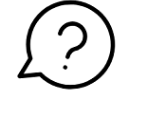 ¿ COMO ES
 LA
EVALUACION?
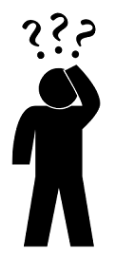 La evaluación tendrá una duración máxima de treinta y cinco (35) minutos, en donde están presente los Tutores y el Jurado asignado.
La escala cuantitativa para la evaluación de T.E.G estará comprendida entre 00 y 20 puntos, distribuidos de la siguiente forma:

30% Asignado por el Tutor Metodológico.
30% Asignado por el Tutor Académico.
40% Asignado por el jurado.


RECUERDA

Esta terminantemente prohibido traer refrigerios, flores o regalos para el acto de defensa.

Usar vestimenta de acuerdo a las normas establecidas por la institución (No traer faldas o vestidos por encima de la rodilla o escotes).
Llegar al menos  una hora antes de la defensa.
 Traer varios dispositivos de respaldo para prevenir cualquier imprevisto con la defensa.
No traer invitados externos para la defensa.

Si tienen alguna duda aclárenla en la Coordinación de Trabajo Especial de Grado de Ingeniería.